Welkom!
Caroline Jannes
Wie zijn jullie?
Functie binnen club
Clubnaam in chat vermelden


Tijdens sessie: zet jouw microfoontje uit
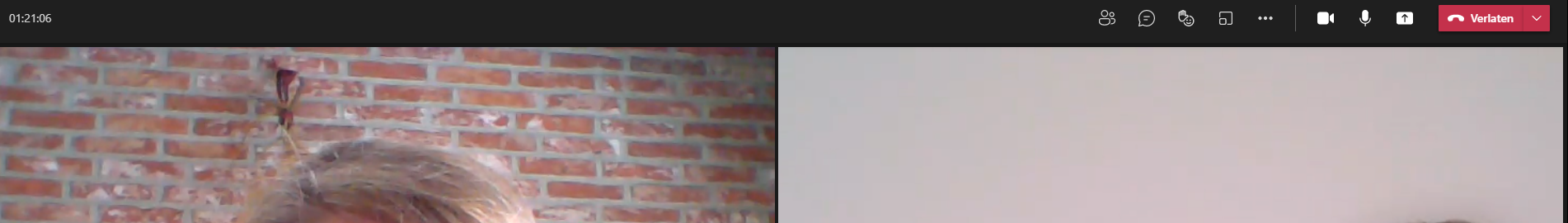 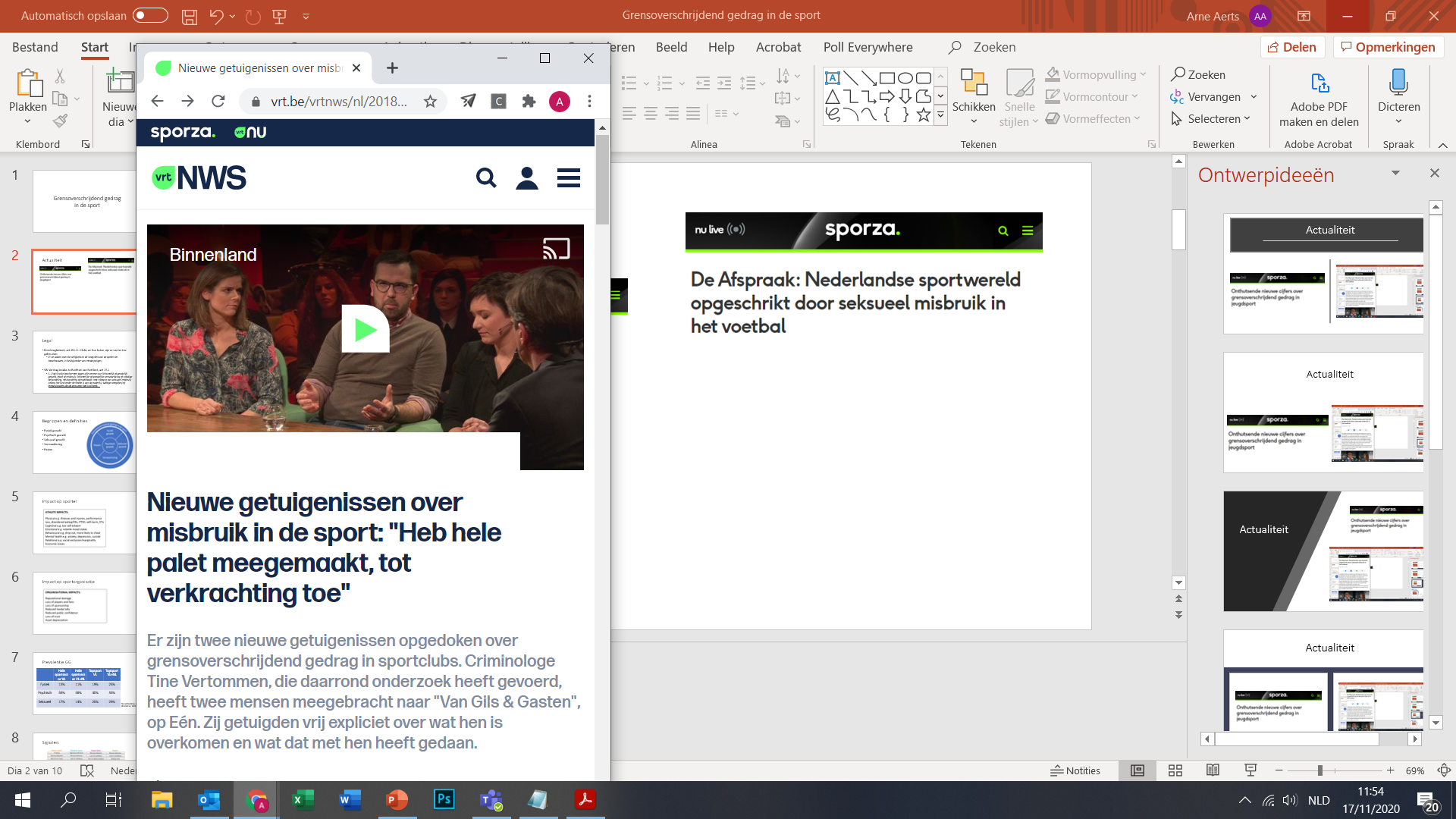 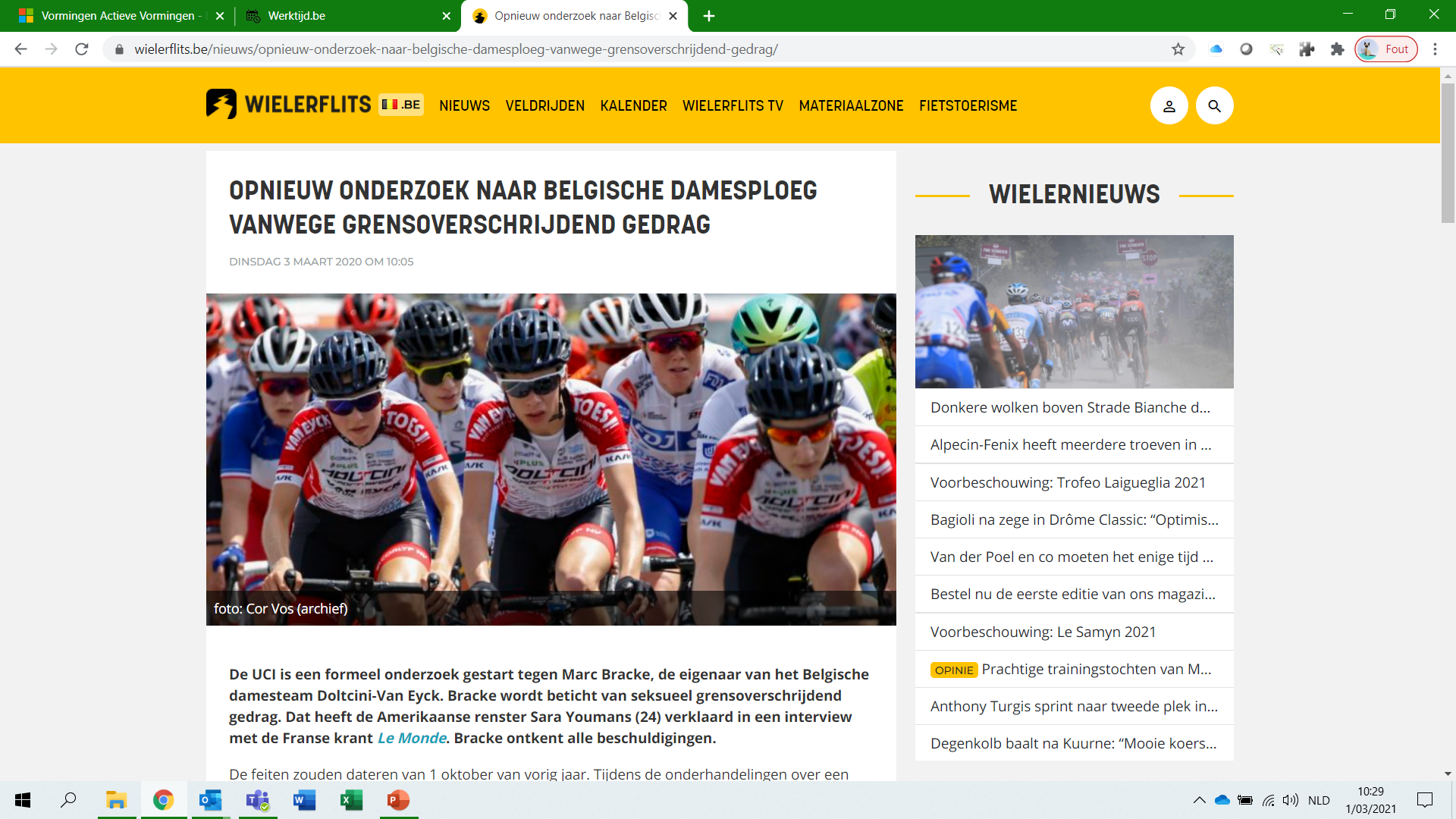 Actualiteit
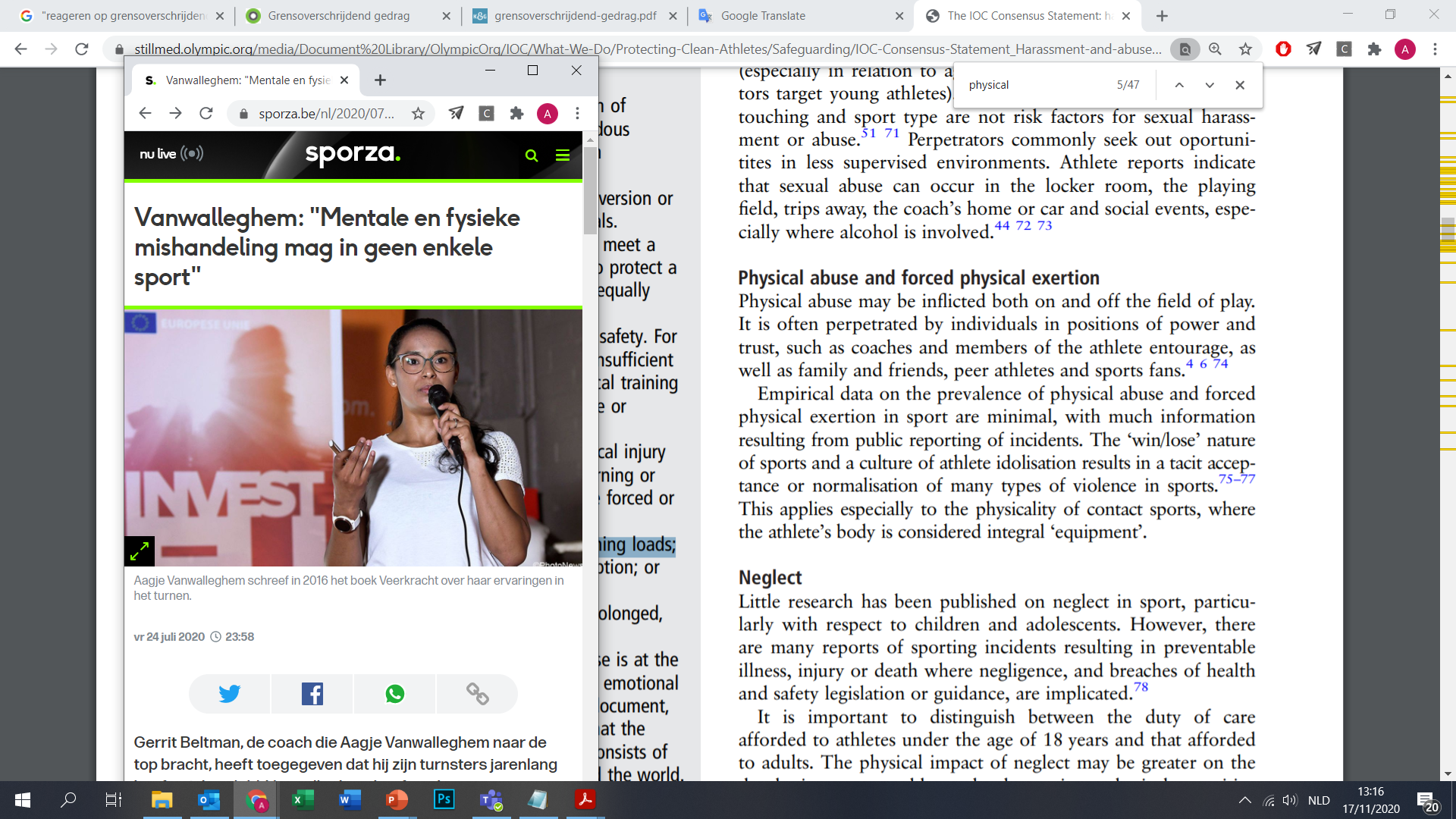 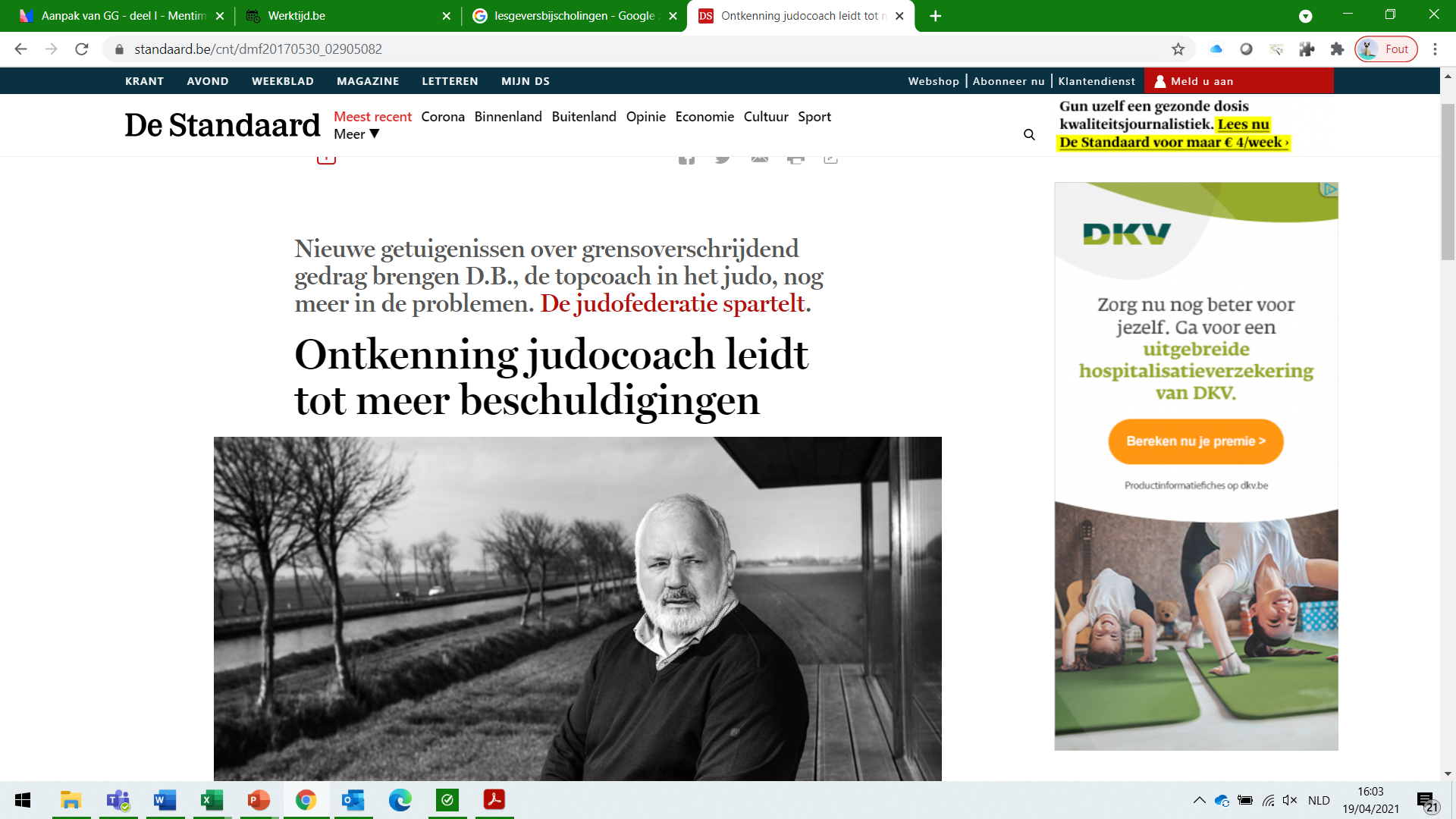 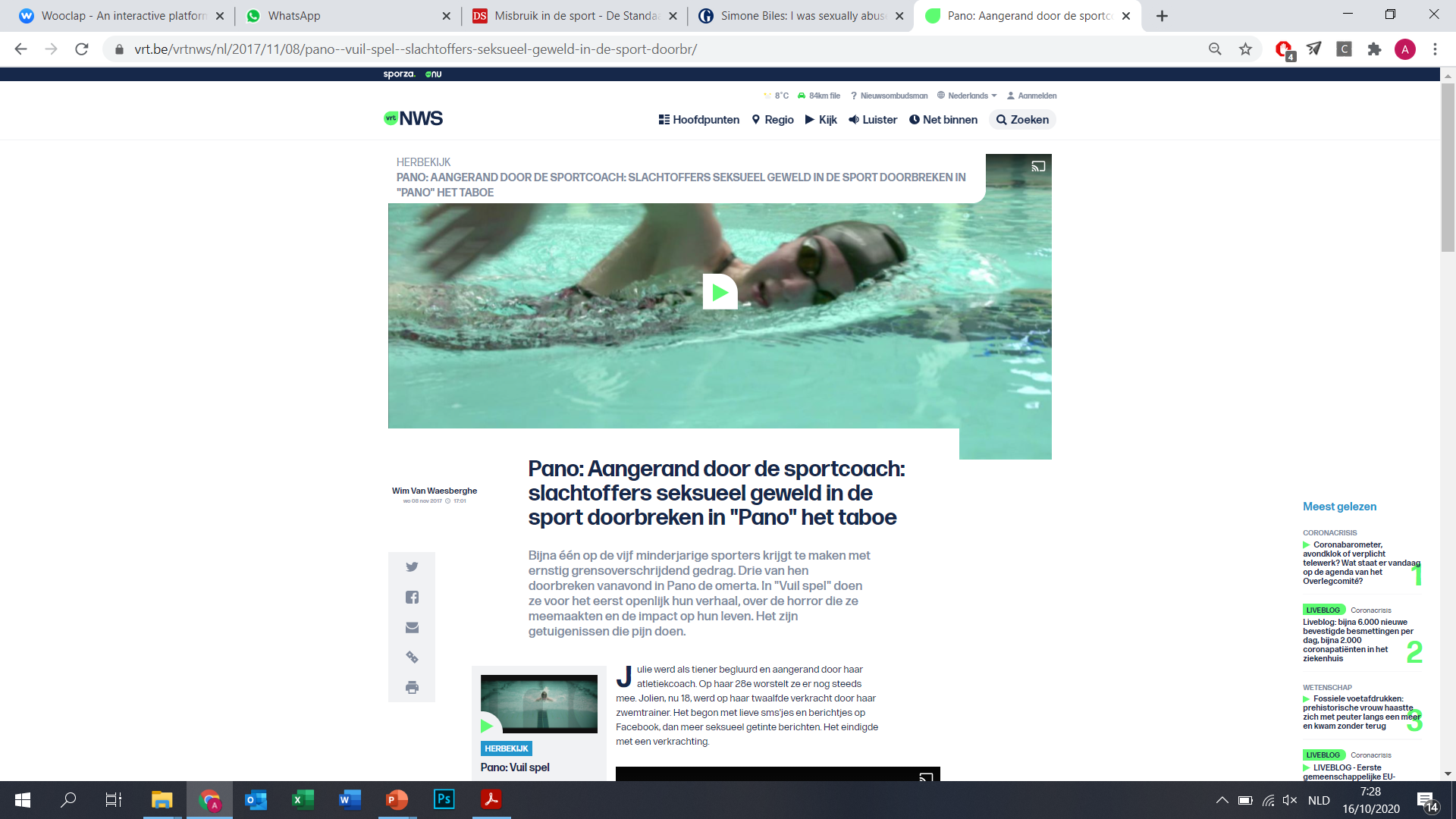 [Speaker Notes: Kernboodschappen:

Verschillende sporttaken
Verschillende types
Verschillende gradaties (verplicht naakt douchen – lul van de week – mentale en fysieke mishandeling – verkrachting)
In media vaak aandacht voor grote cases met trainer als pleger, maar is foutief beeld ivm. onderzoek, casepraktijk en meldingen

FEEDBACK: Laatste punt vormt samen met vorige slide (rol van trainer als voorbeeldfiguur, vertrouwensfiguur en 'ogen op het veld') heel sterke boodschap. Zou ik samenbrengen op aparte slide.]
Grensoverschrijdend gedrag
Fysiek/ psychologisch/ seksueel grensoverschrijdend gedrag (GG)
Geweld
Intimidatie / Angst
Pesten (ook sociale media)
G-sporters
LGBTQIA+
Vreemde origine
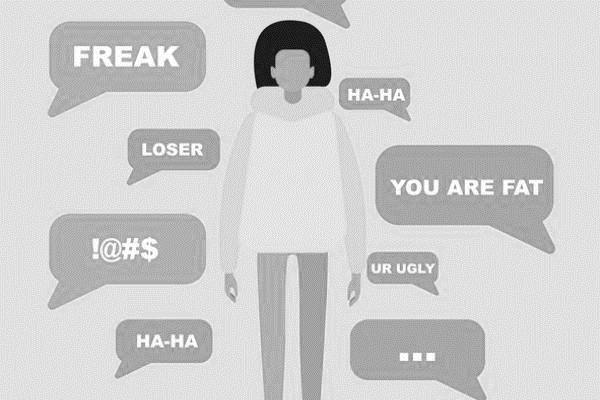 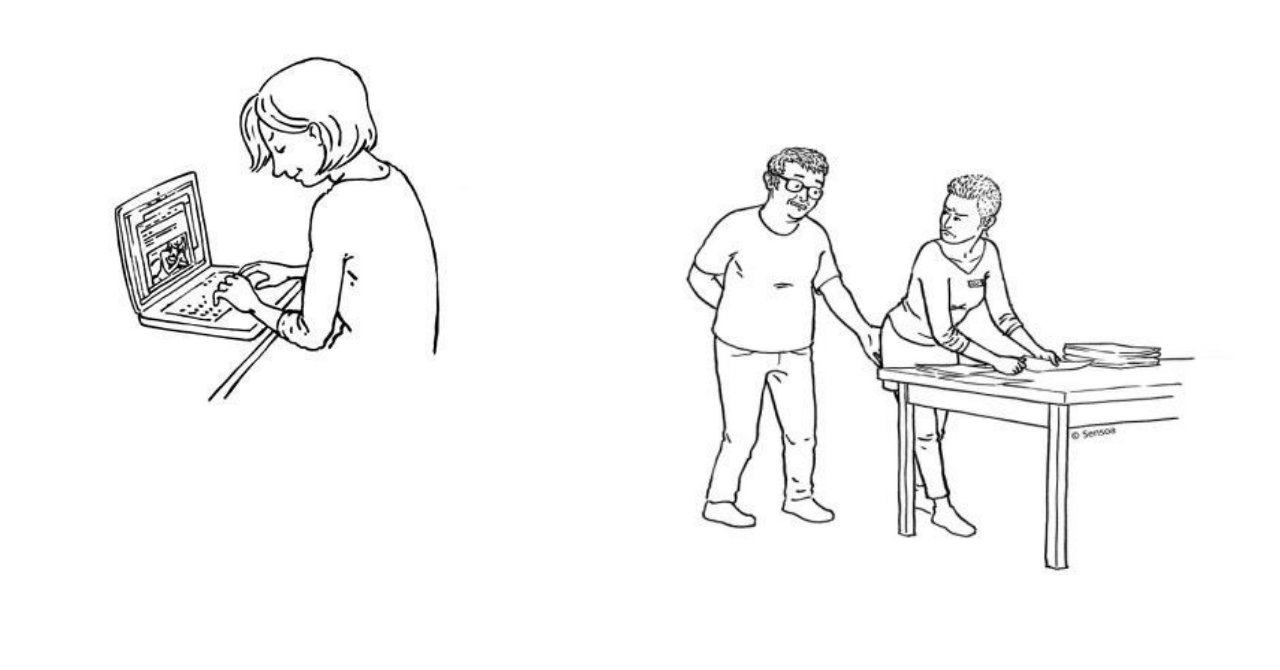 Tips voor de club-API
Wat is een club-API (niet) 
Luisteren
Handelingsprotocol 
Extra tools
Wat is de rol van de club-API (niet)
Wat is de rol van een API?
Luisteren
Doorverwijzen wanneer nodig
Advies verlenen bij vervolgstappen
Wat is NIET de rol van een API?
Hulp verlenen 
Onderzoeksrechter zijn
Journalist zijn
Bestuurder zijn
Voorlichter zijn
Wat is de rol van de club-API (niet)
Ombudspersoon: onpartijdige klachtenbemiddelaar(ster). Staat niet in voor klachten rond SGG.

Club-API: liefst een externe persoon, liefst minstens één voor een grote club

Stel op voorhand een noodteam samen

Stand van zaken: Wie zijn de club-API’s in de groep?
Wat is de rol van de club-API (niet)
Discretieplicht = voorzichtig zijn
Geen informatie laten rondslingeren, privacy
Geen informatie delen met om het even welke derde 
Enkel informatie delen met dezen die beslissingen kunnen nemen of bevoegdheden hebben 
Informeer je op voorhand wie deze mensen zijn en maak afspraken

		Discretie is belangrijk om het vertrouwen van de 						melder te winnen en te behouden
Wat is de rol van de club-API (niet)
Discretie betekent niet beroepsgeheim
Raadpleeg eerst met bevoegde anderen over de te nemen stappen
Meldingsplicht 
bv. Gezamenlijk een klacht indienen (niet club-API)

Luisterend oor (vs. hulpverlener), dan hulpdiensten/ veiligheidsdiensten contacteren
Melder
Club-API
Clubbestuur
1712

CAW / VK

Politie
Justitie
Fed-bestuur
Adviesorg. Integriteit
Tucht-commissie
Fed- API
ICES
Experten
Luisteren
Actief luisteren
W-vragen
Non-verbale communicatie
Inschattingsgesprek
Actief luisteren
Reflectief luisteren: terugkoppelen van verbale en non-verbale uitingen van de gesprekspartner door de interviewer, een uitspraak doen (geen vraag, beoordeling), empathie tonen

Open vragen stellen: aanmoedigen om te vertellen (wat, waar, hoe, …):
W-vragen
Wie zijn de betrokkenen?
Wat is er precies gebeurd?
Waar vond het incident plaats? 
Wanneer is het gebeurd?
Wat zijn de omstandigheden waarin het incident is gebeurd?
Welke acties zijn reeds ondernomen (intern + extern)?
Werd er een klacht ingediend?
Wat zijn de verwachtingen van de betrokken partijen?
Wie is op de hoogte?
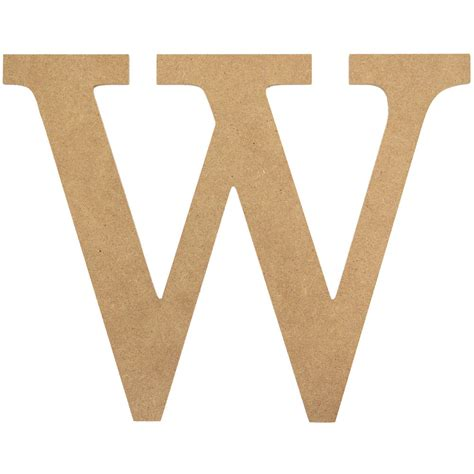 Actief luisteren
Samenvatten:  linken van elementen uit het verhaal van de gesprekspartner en deze samen terugkoppelen, vaak heel kort en nodigt de gesprekspartner uit om verder te vertellen, daarna verder overgaan naar ander onderwerp

Affirmeren: bevestigen/ondersteunen door positieve dingen te zeggen en complimenten te geven
Actief luisteren
Uitlokken van veranderingsuitspraken: 
evocatieve vragen stellen 
Bv., “Hoe zou je het graag anders willen zien?”
Wat kunnen we als club veranderen?
het bevragen van details 
vooruitkijken of terugkijken
Non-verbale communicatie
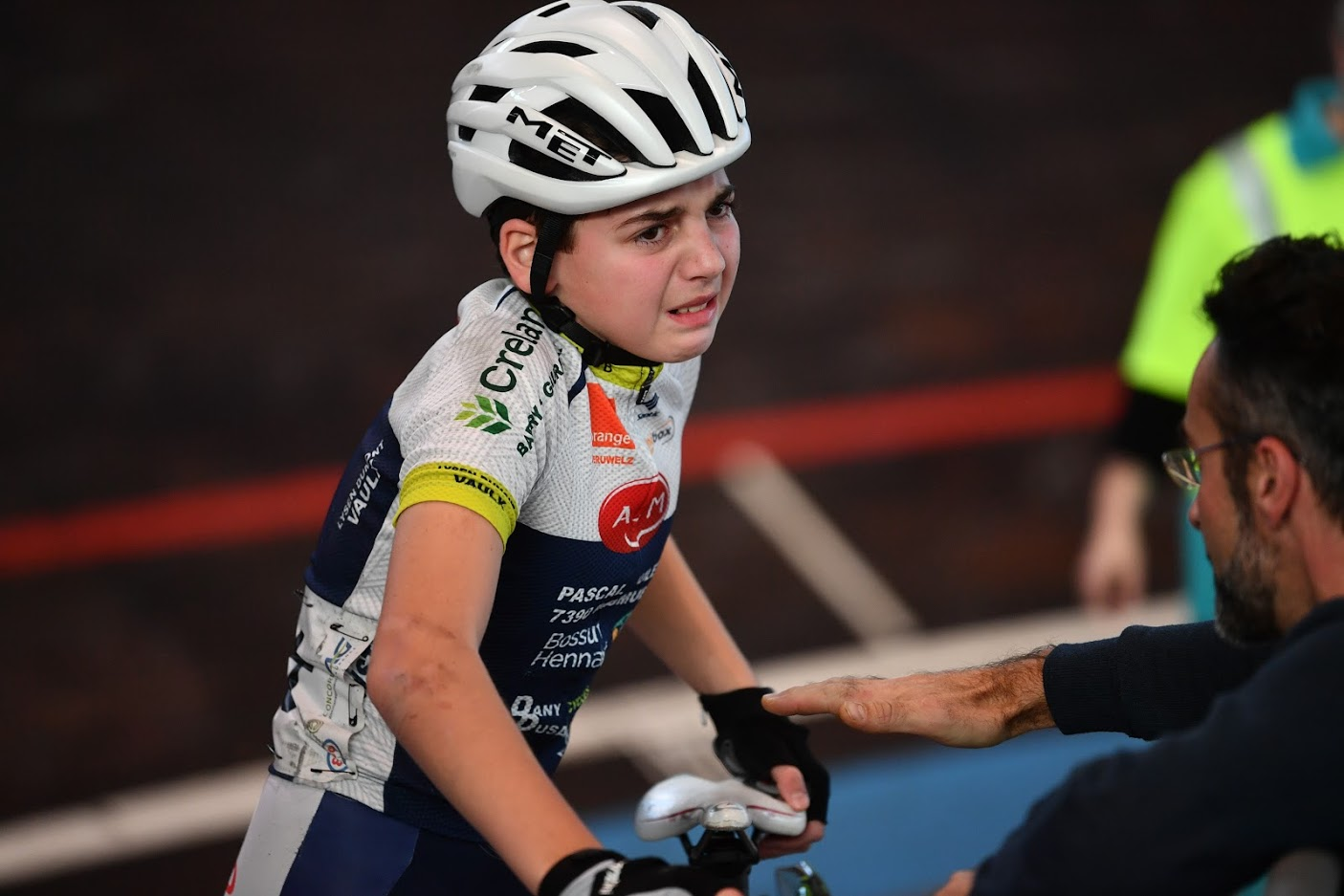 Gezichtsuitdrukkingen
Stem
Gebaren
Houding
Afstand
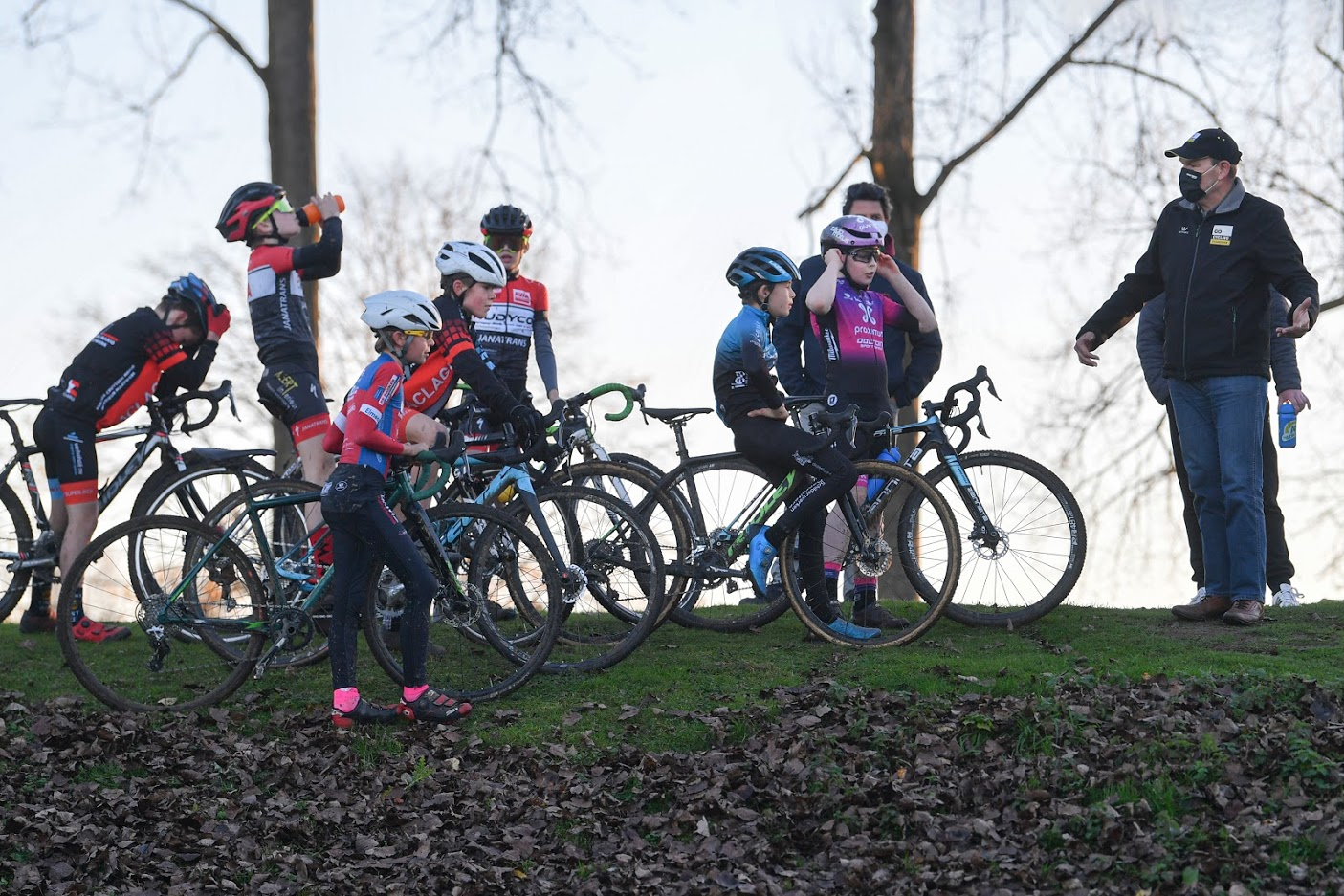 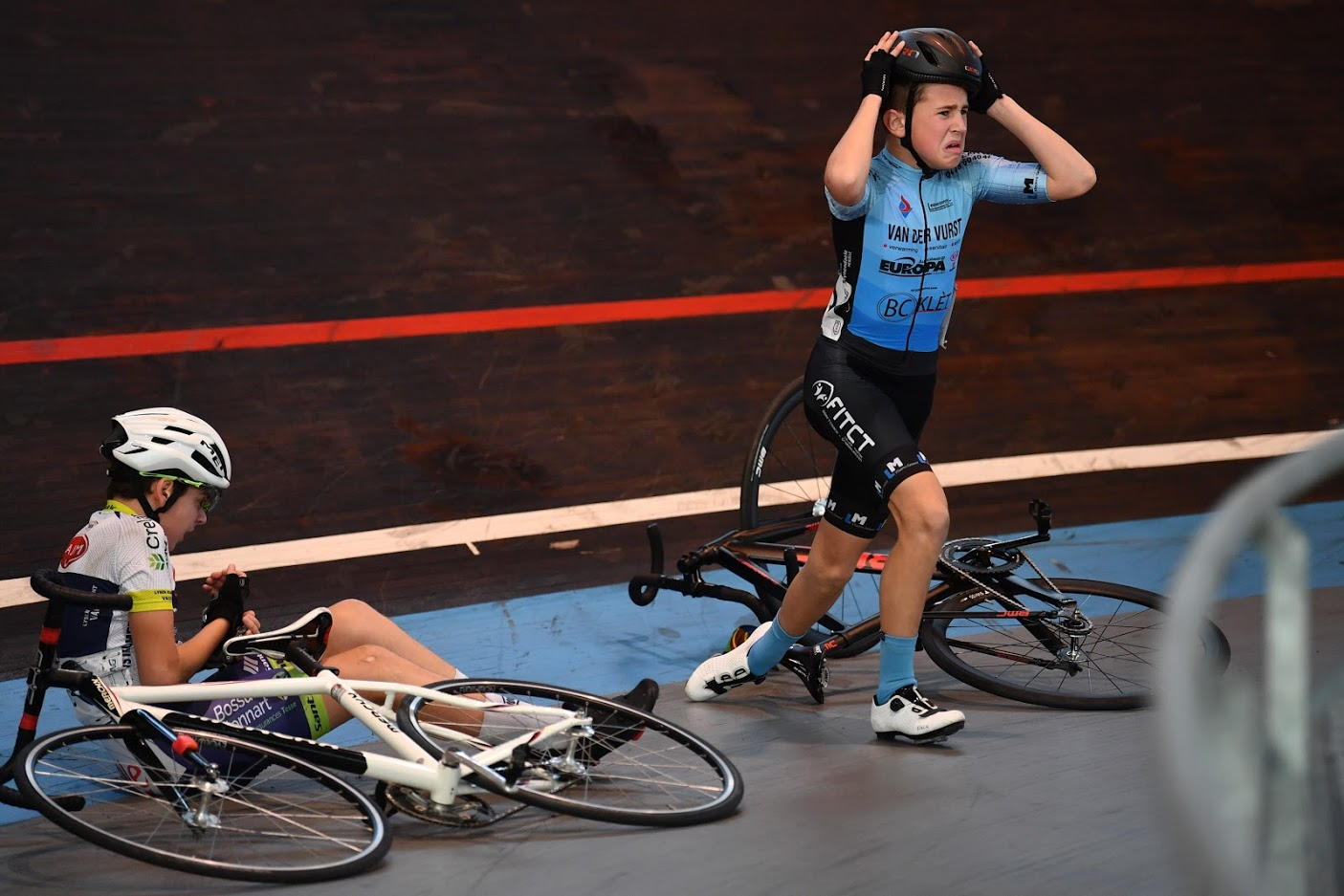 Inschattingsgesprek voorbereiden
Wat wil je weten?
Stel jezelf voor als API 
Geef de reden waarom je samen zit
Respecteer het tempo
Gebruik je luistervaardigheden
Let op non-verbaal gedrag
Vraag door 
Structureer en maak een synthese
Checklist
Stel je voor als API (jouw rol, discretieplicht)
Beschrijf het doel van je gesprek
Start met een brede open vraag
Stel W-vragen (vaagheden en hiaten bevragen)
LSD: Luisteren, samenvatten, doorvragen
Noteer de verwachtingen van de melder
Observeer non-verbaal gedrag en benoem het
Synthetiseer
Rond je gesprek af (met vervolgafspraken)
Preventiedriehoek
Hoe omgaan met het incident? Opvang van de betrokkenen en aanpassen van afspraken, regels, organisatie…
Hoe risico’s vermijden? Wat is er nodig om dit te beperken?
Beschrijving van hoe om te gaan in de sportorganisatie op vlak van SGG, de gewenste omgangsvormen in de dagelijkse werking
Aan de slag
Hoe dit onderwerp brengen op clubbestuur en integreren in de werking van de club? 
Wie als club-API aanstellen?
Profilering API in de club
Opleiding club-API (via Dynamo/ICES/Cycling Vlaanderen)
Tools
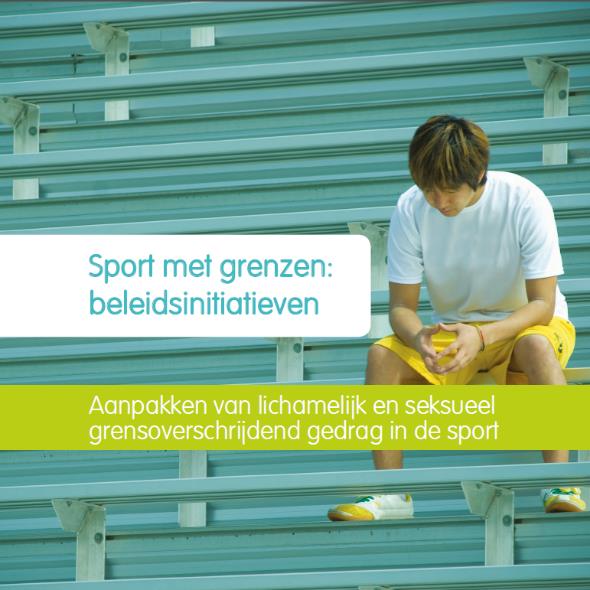 Sport met grenzen: Beleidsinitiatieven -Aanpakken van lichamelijk en seksueel grensoverschrijdend gedrag in de sport 

6 beleidsinitiatieven 
Laagdrempelig en praktisch 
Preventieve en reactieve acties 
Gratis download op www.sportmetgrenzen.be
Tools
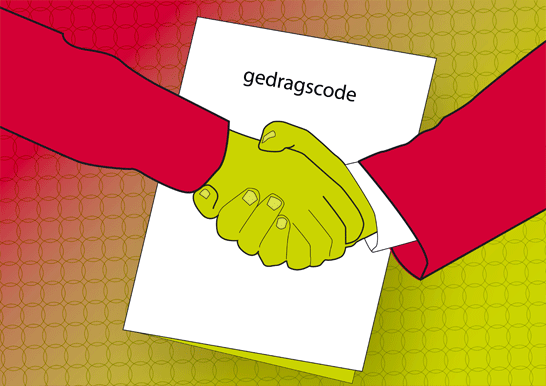 Gedragscode opstellen en communiceren naar trainers/ploegleiders/renners bij aanvang seizoen

Handelingsprotocol

Vlaggensysteem
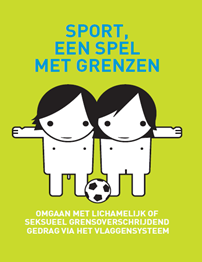 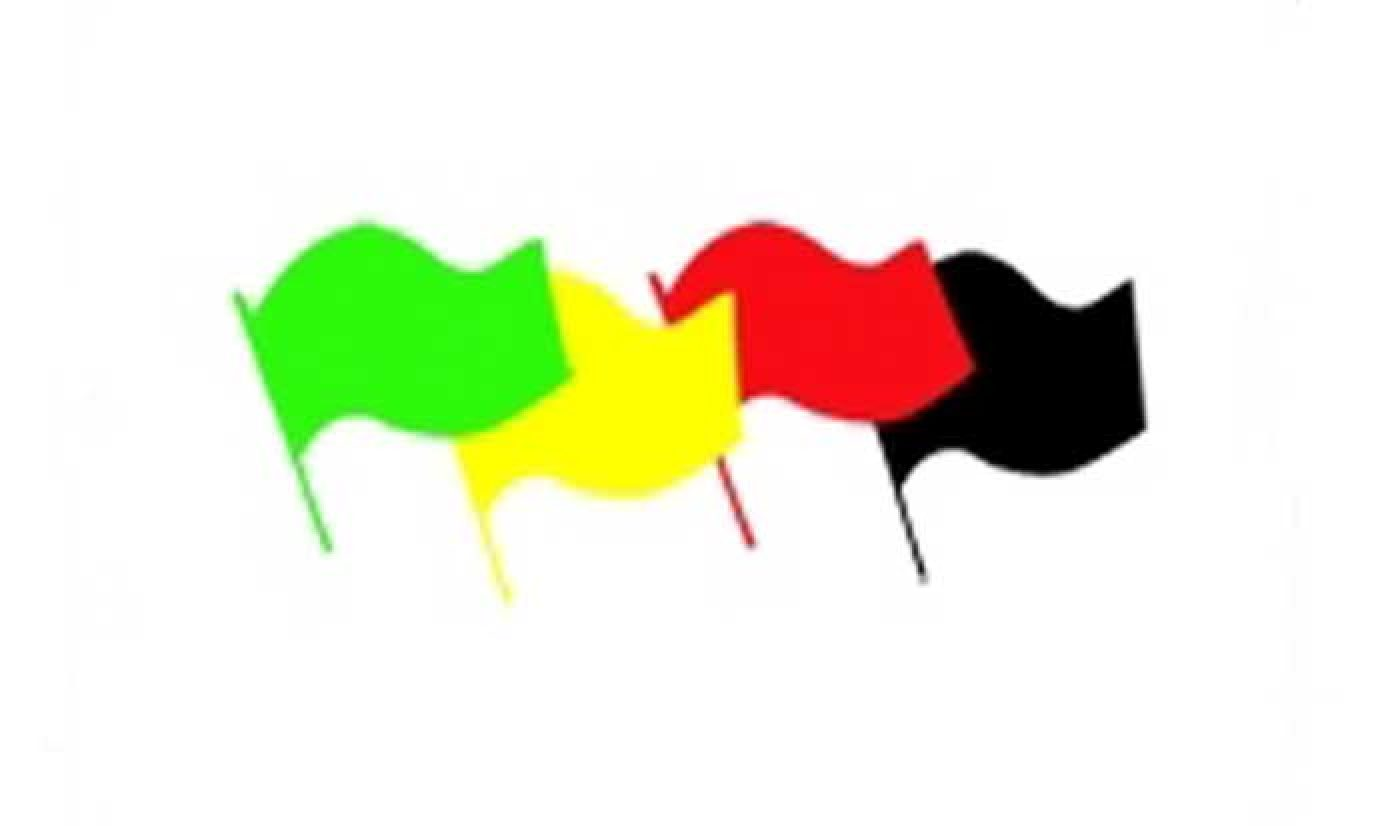 Handelingsprotocol
Meldpunt - Cycling Vlaanderen
-> Surf naar www.cycling.vlaanderen -> meldpunt
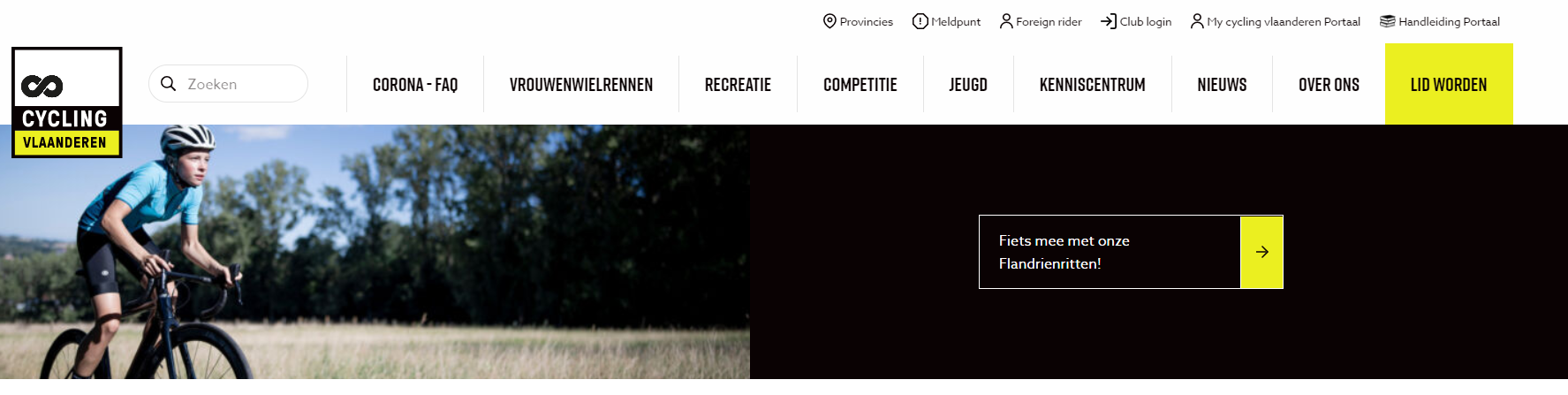 [Speaker Notes: Troubles d’alimentation]
Meldpunt - Cycling Vlaanderen
-> Ethiek
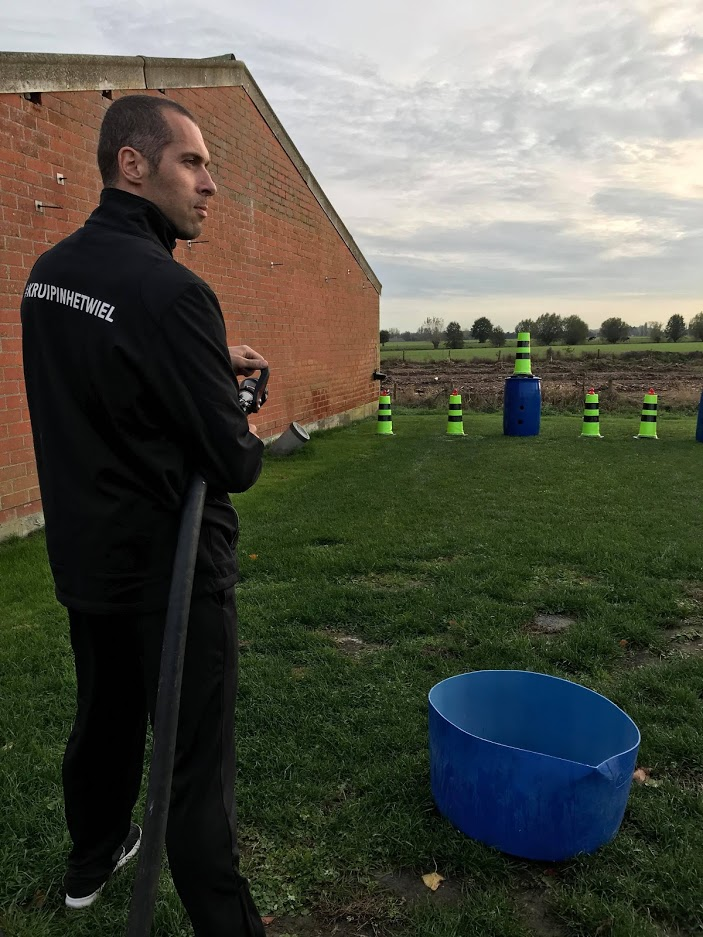 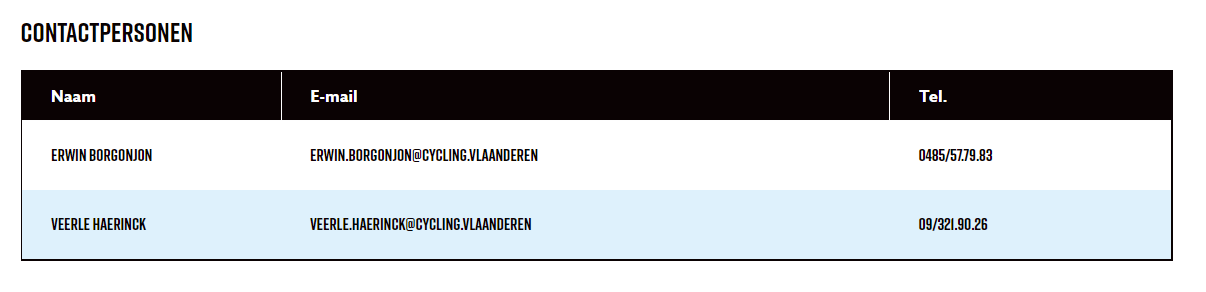 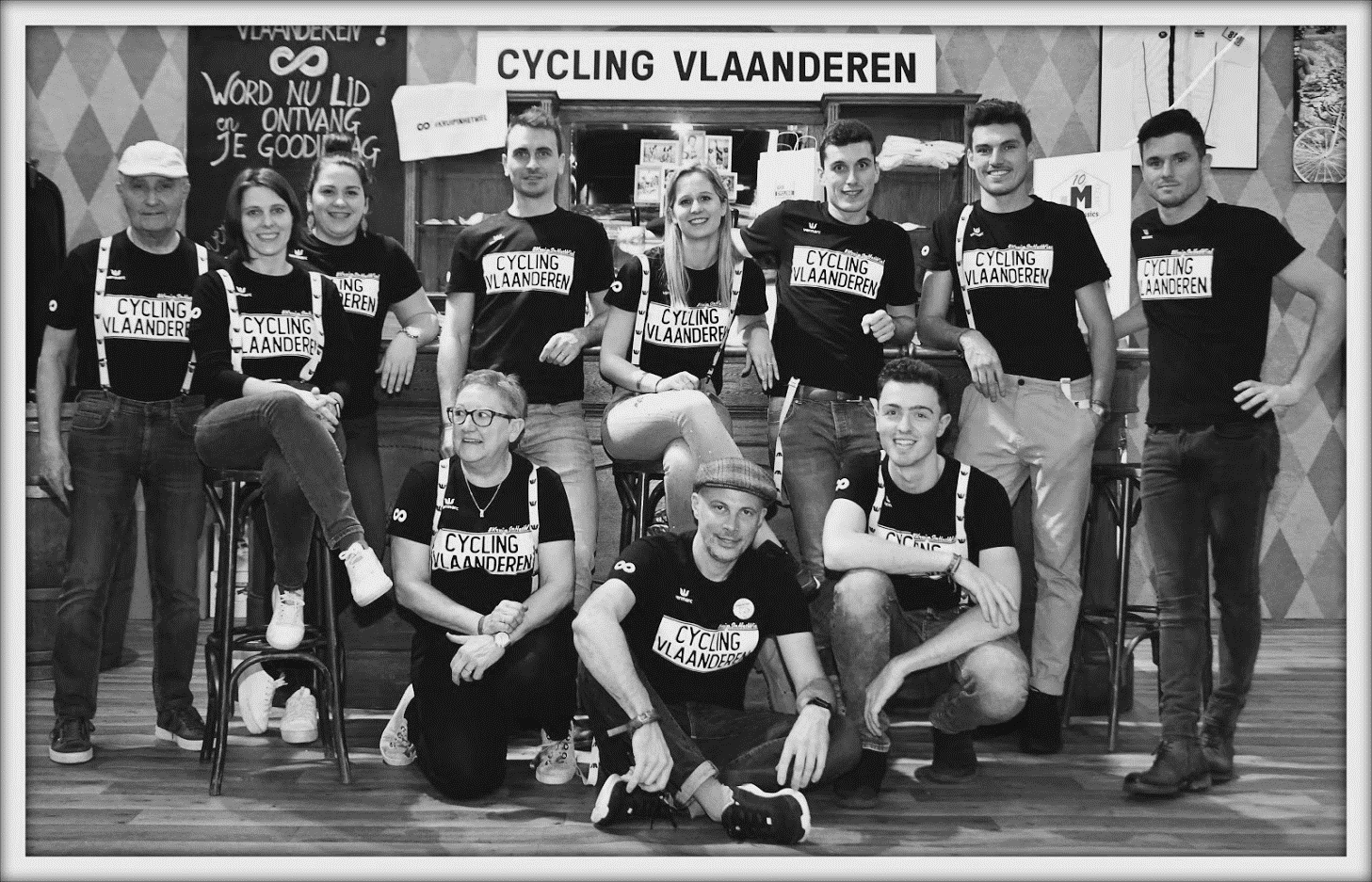 [Speaker Notes: Troubles d’alimentation]
Extra tools…
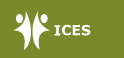 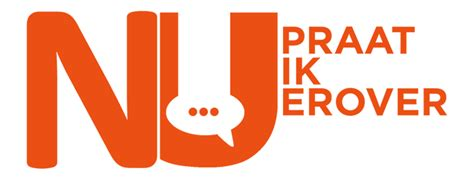 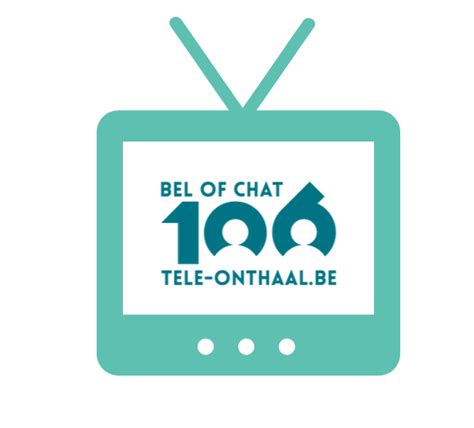 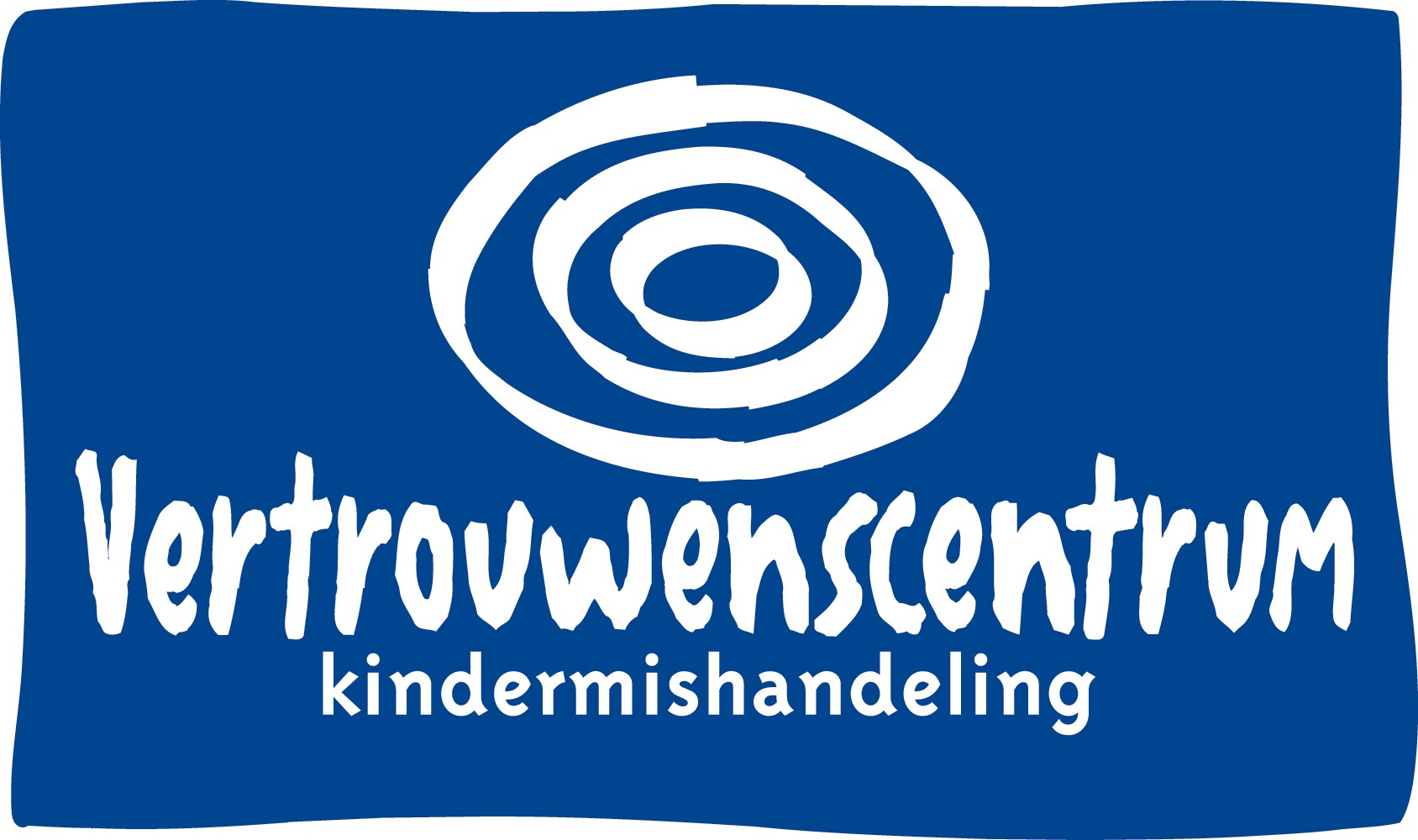 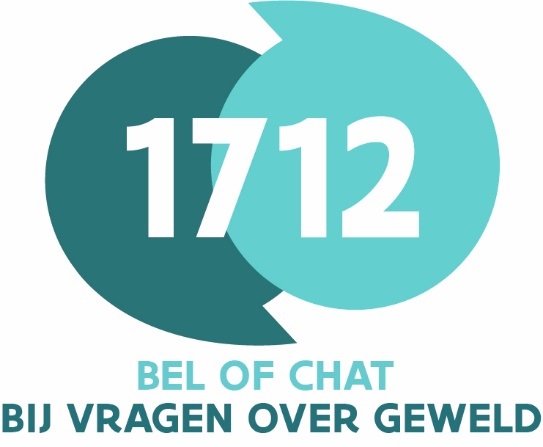 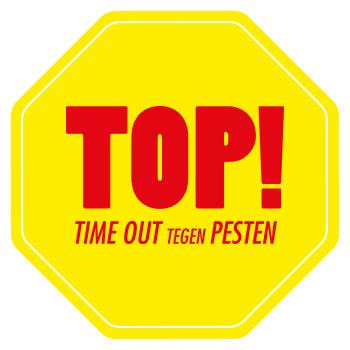 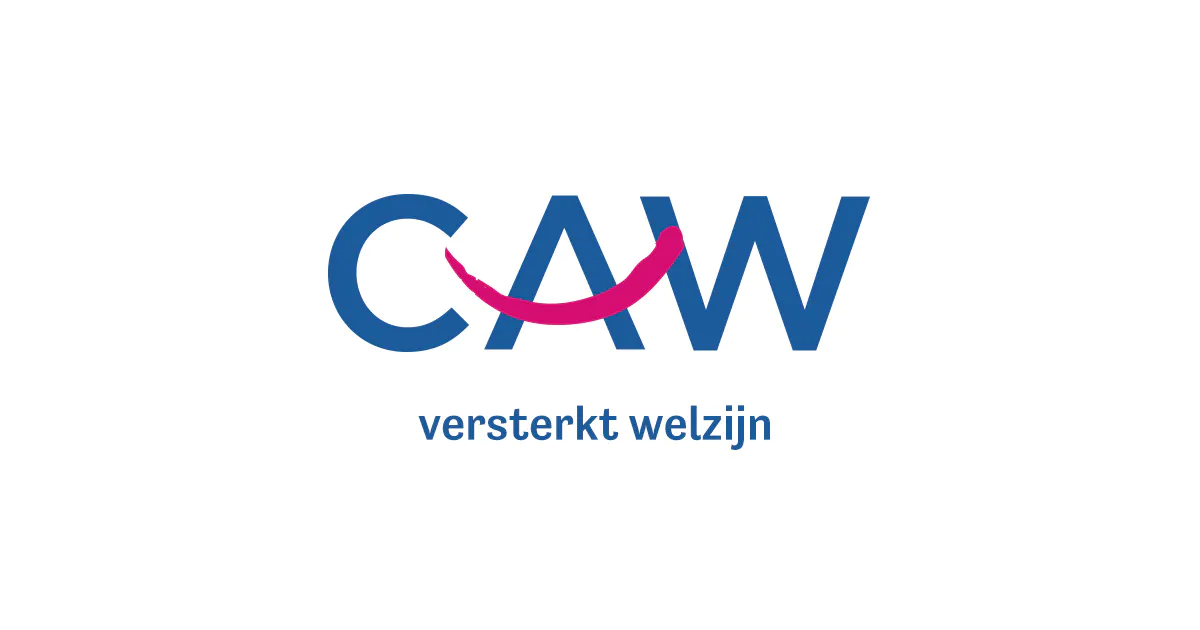 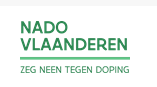 [Speaker Notes: Troubles d’alimentation]
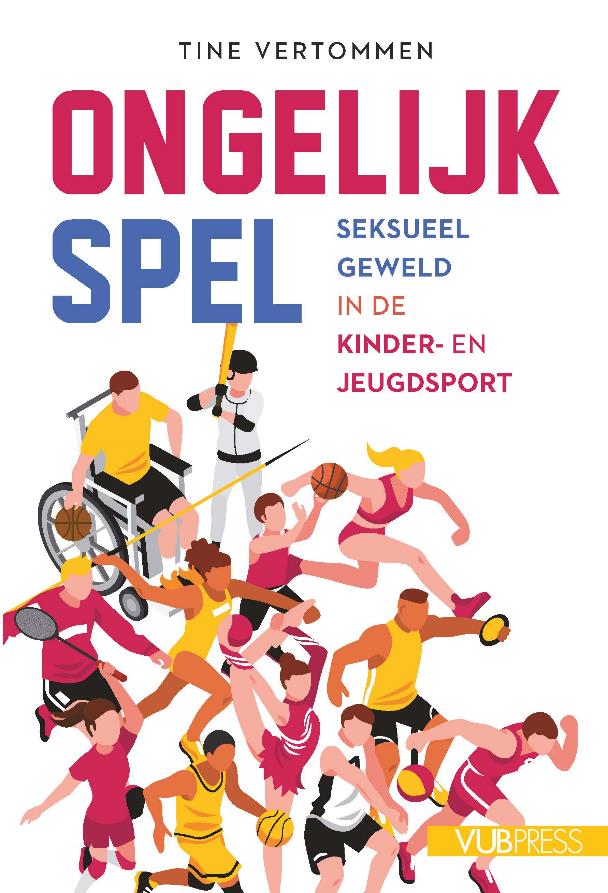 Getuigenissen SGG in de sport + onderzoekscijfers

Online bestellen via www.aspeditions.be/nl-be/book/ongelijk-spel/16552.htm

15% korting met code ICES15
[Speaker Notes: Hierin zit heel laagdrempelig alle wetenschappelijke inzichten verwerkt]
Tijdslijn implementatie club-API
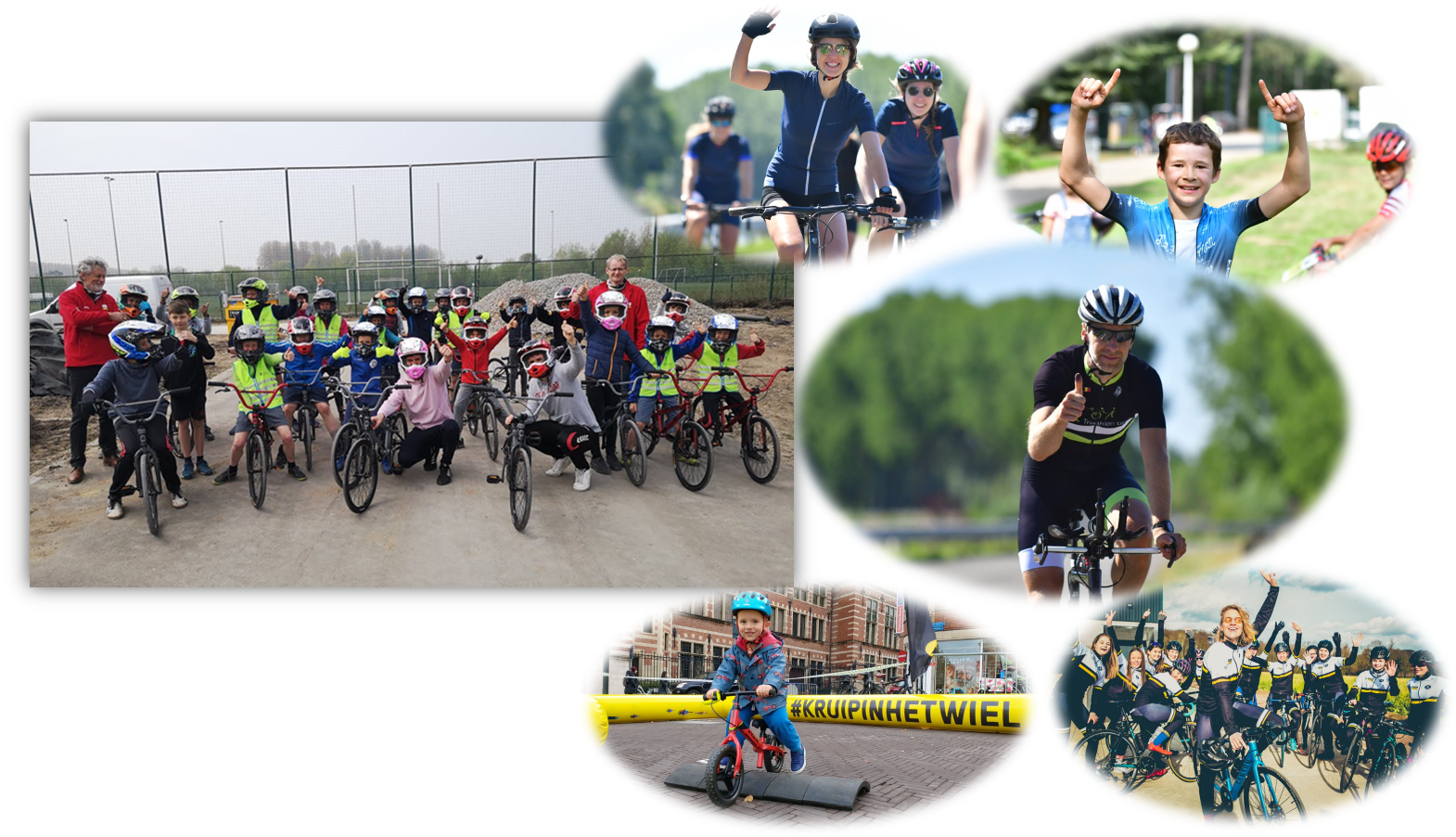